23 февраля  – 
День 
защитника Отечества
Конкурсная программа
«Я бы в армию пошёл…»
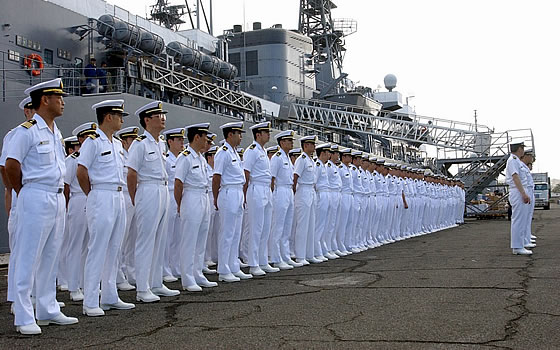 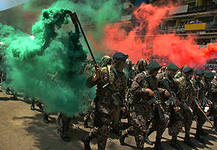 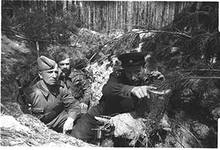 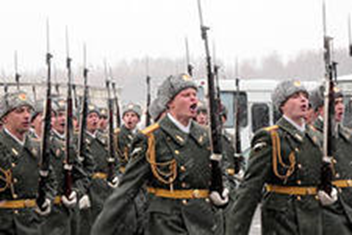 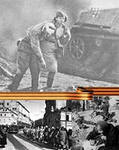 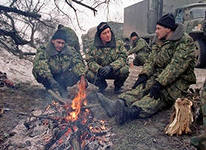 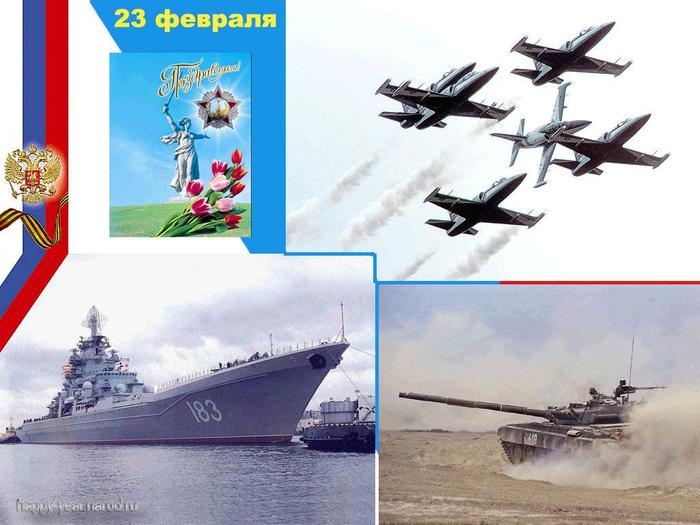 Ракетные войска
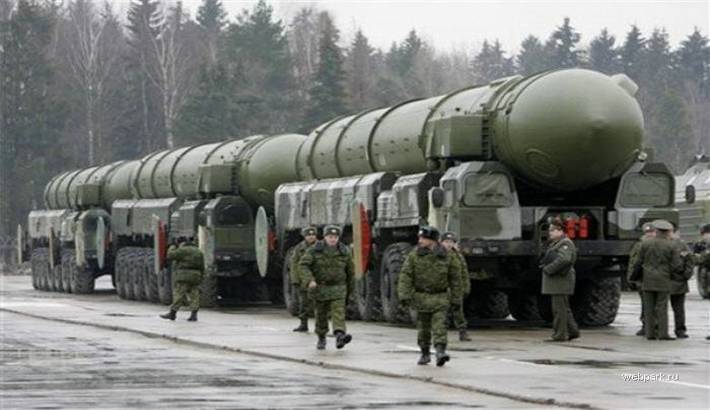 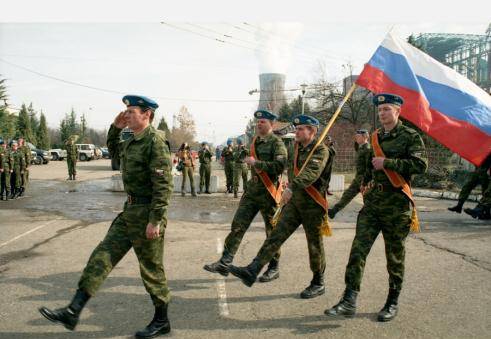 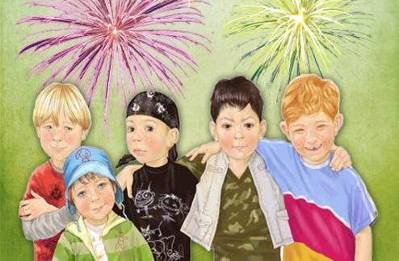 Десантник
танкист
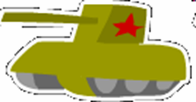 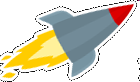 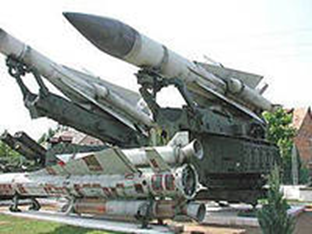 Военно-воздушные войска
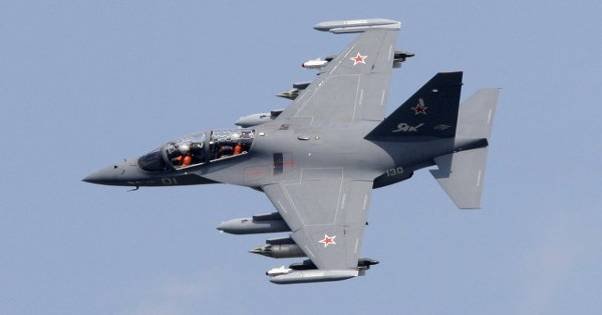 моряк
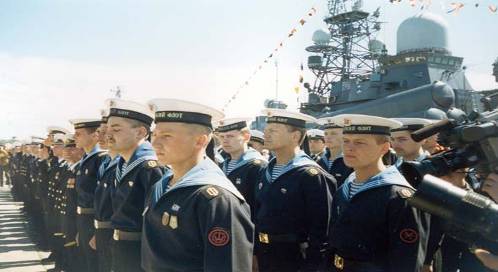 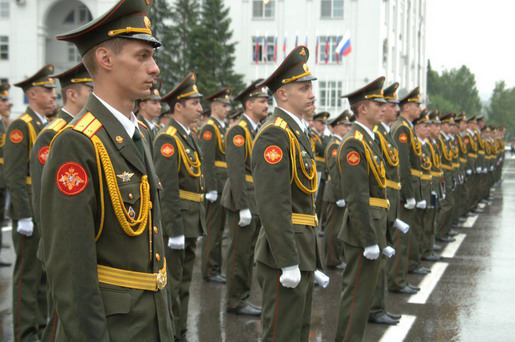 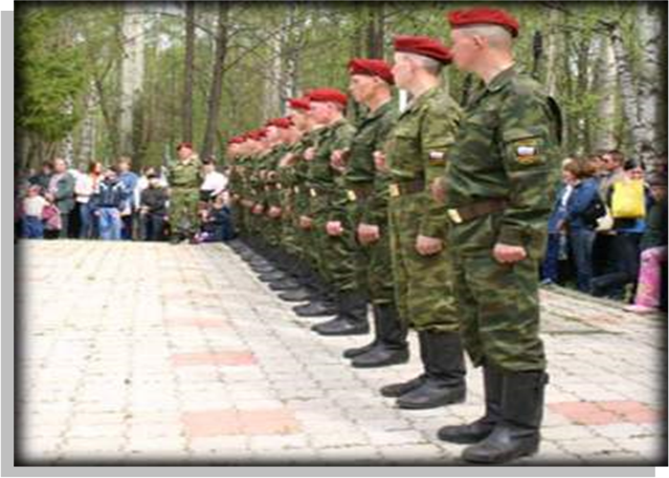 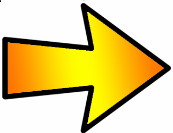 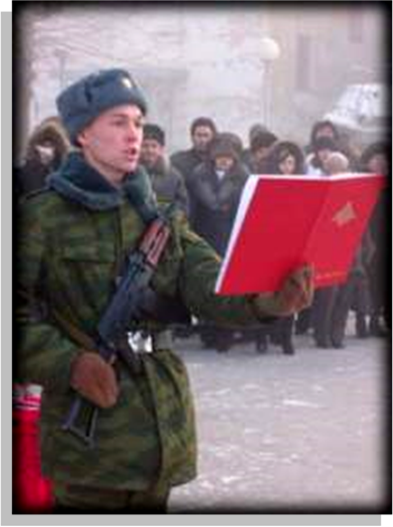 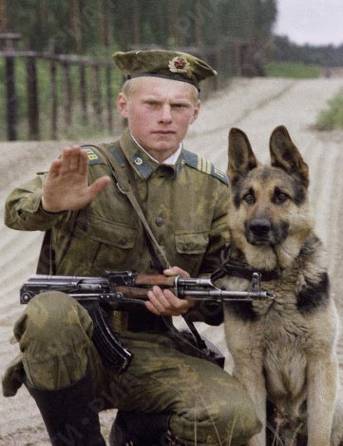 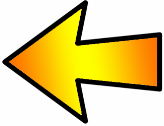 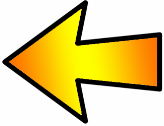 День   Российской     Армии
Вверх орудия палят, всех салютом балуют.Шлют они от всей страны благодарность воинам,                                                         Что живём мы без войны, мирно и спокойно.Дед мой в армии служил. У отца - награды.Вот и я давно решил, что пойду в солдаты!
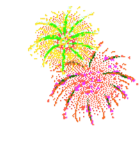 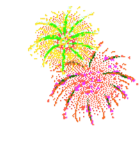 Поздравляем победителя!